Computer Systems
Key Revision Points
Definitions
A combination of hardware and software working together (to accomplish a task or solve a problem).

Hardware refers to the physical components that make up a computer system. These can be installed inside, or connected to the outside, of a computer.

Software describes the programs that control and make use of the hardware. Software is used to give instructions to the processor so that we can accomplish different tasks.
Computer Systems Simplified
INPUT
OUTPUT
PROCESSING
STORAGE
Computer Systems Simplified
DATA
INFORMATION
PROCESSING
Input & Output Devices
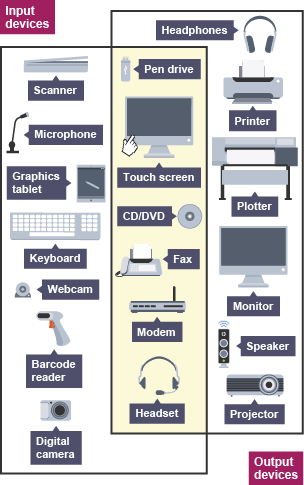 Used to  get data into or information out of a computer system

Some devices perform both functions

What about a mobile phone? List the input/output devices built into your phone
Embedded Computer
Many common household and industrial devices have a special purpose computer built into them (often on a single circuit board or chip) called embedded computers or embedded systems
Robust & Reliable
Software in computer systems needs to be robust and reliable. In some cases this is critical e.g. life support systems:
Robust – can cope with a wide range of inputs without crashing.
Reliable – Always behaves in a way that is predicable so can be used with confidence.
Error Trapping
Many problems with non robust and unreliable systems caused during input:
Wrong data type
Data out of range
“Fat fingers”!!!

Some errors can be prevented by the programmer using error trapping techniques (programming defensively) – see next slide
Validation & Verification
Validation – check input for errors using “rules” in the program e.g. while input!=“a”, print error, get input again

Verification – double check data input to make sure it doesn’t contain errors. A common way to do this is by forcing the user to enter the data twice and comparing the two inputs.